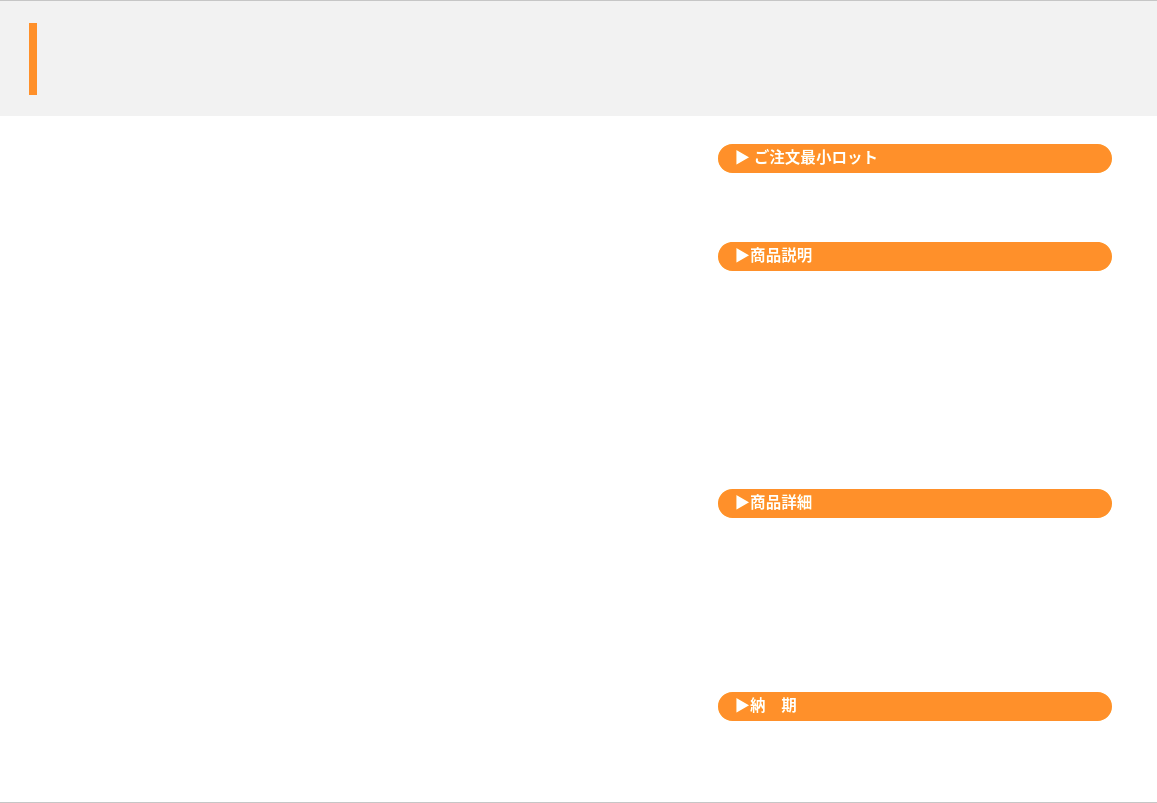 クリーナースタンド「三角」
ユニークなスタンド＆クリーナー
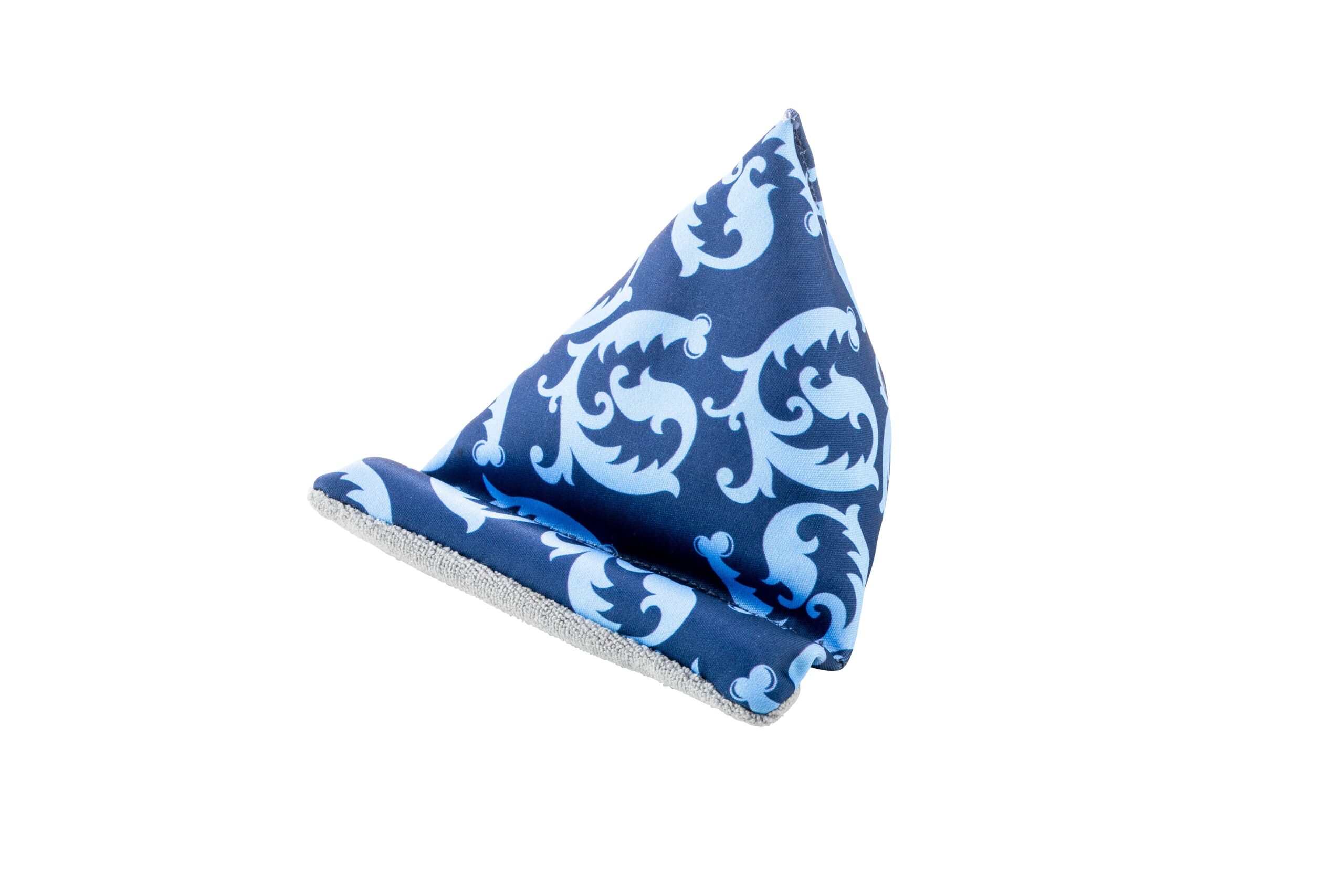 500個から
スマホのスタンド＆クリーナー
受注生産だからフルカラーのオリジナルプリントが可能。
見た目もオシャレで機能的！
品　番　　org141
サイズ　　約115×120×90mm
材　質　　ポリエステル、マイクロファイバー、PEボール
印　刷　　片面フルカラー
外　装　　個別PP袋入（PET箱入も可。【別途お見積り】）
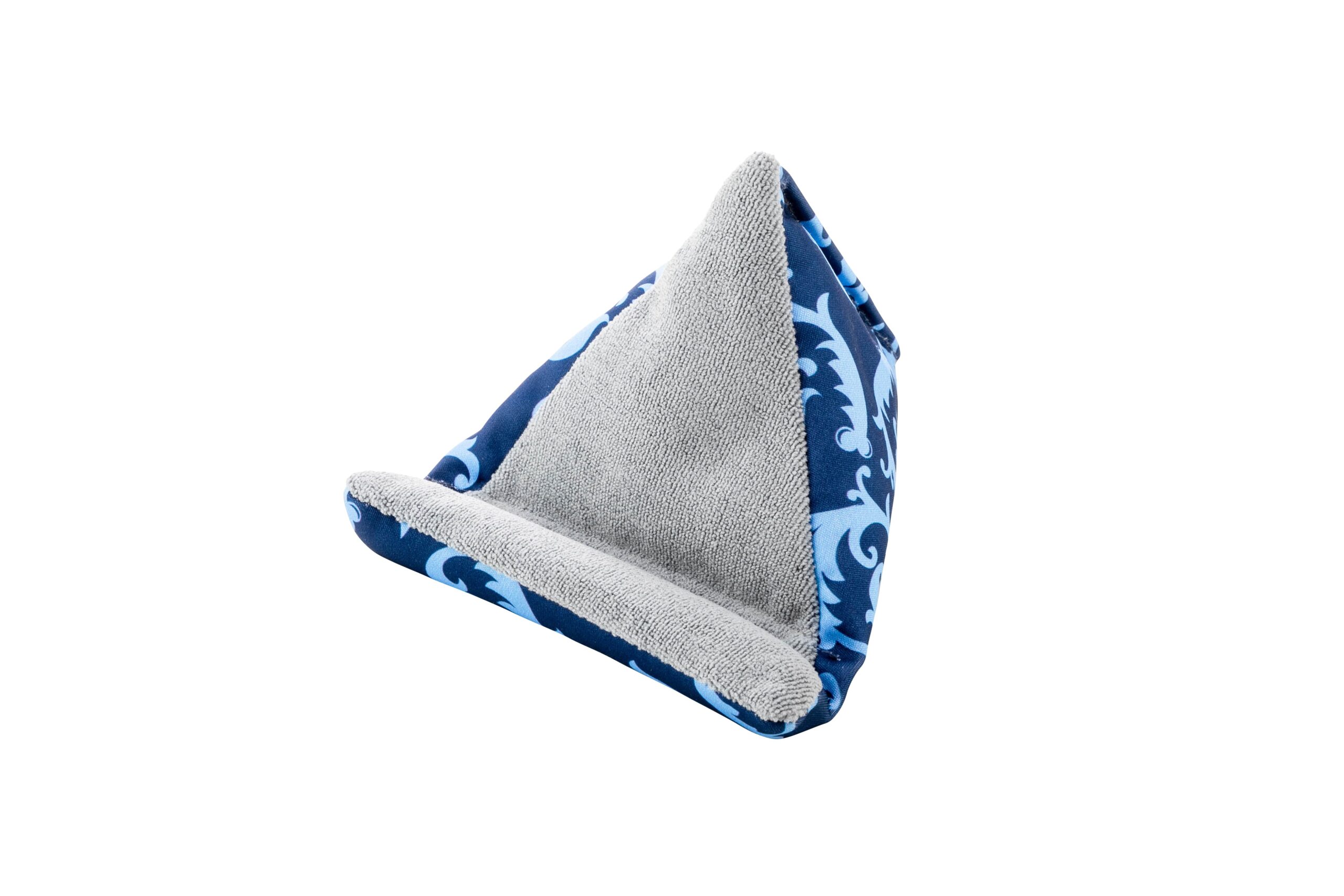 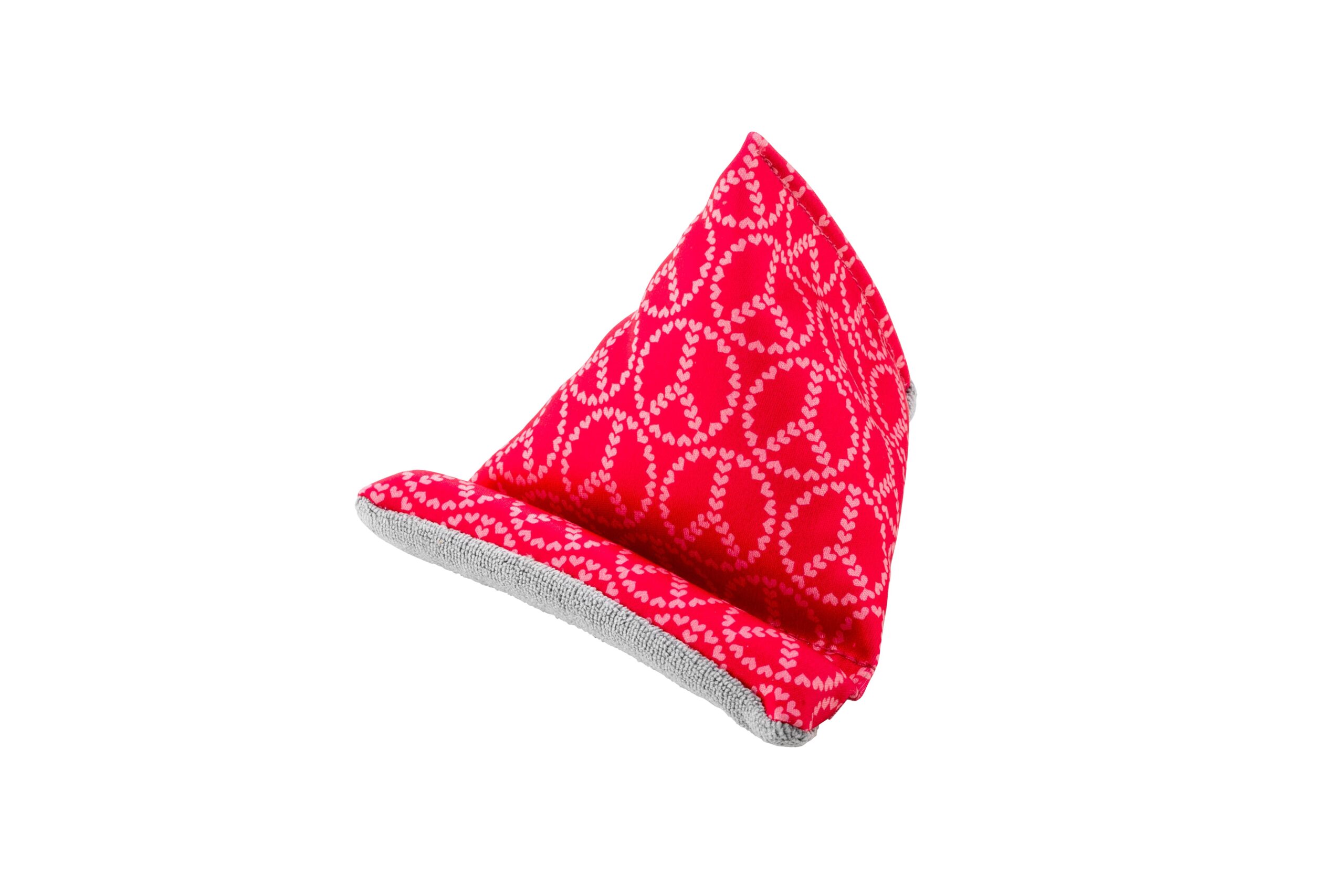 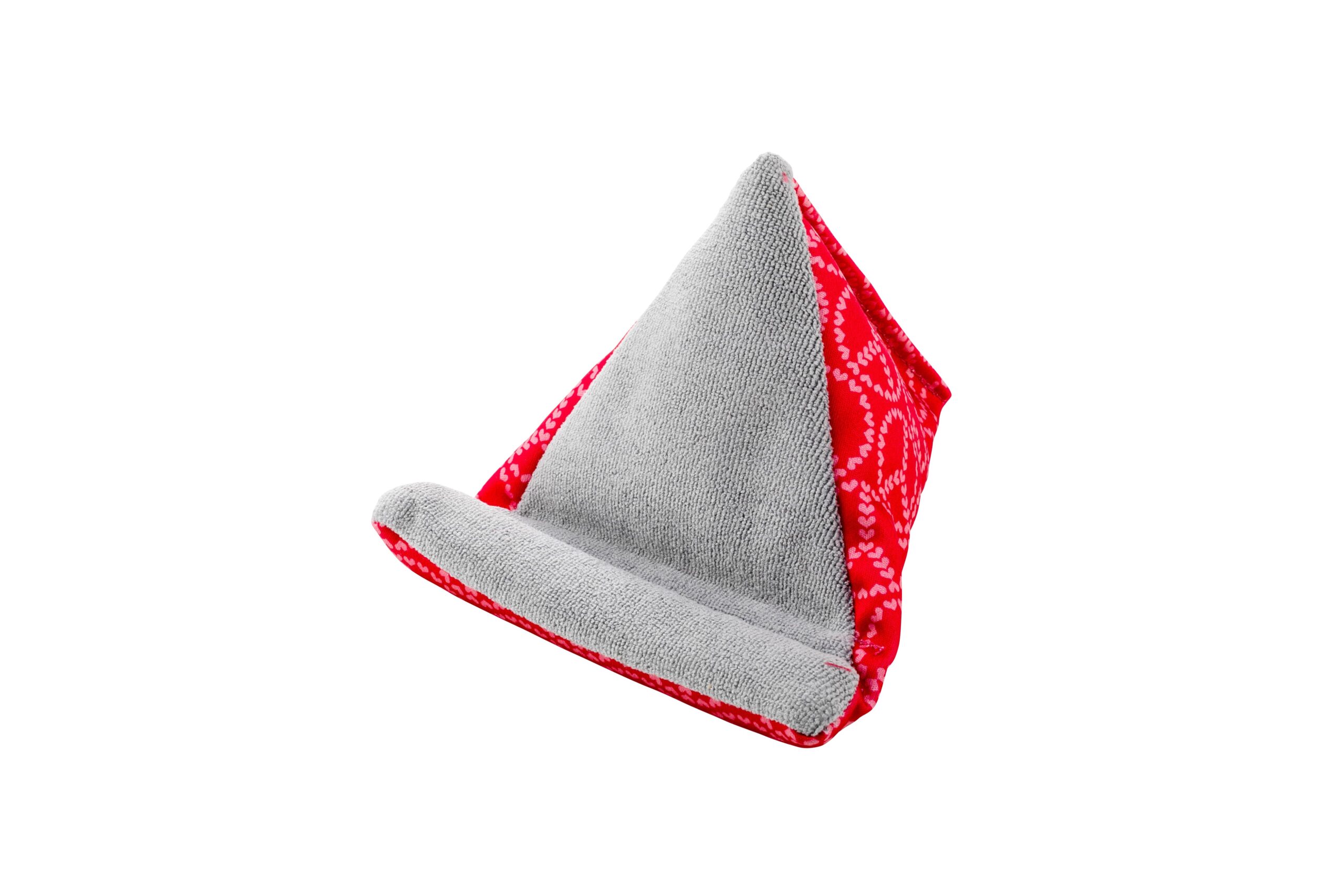 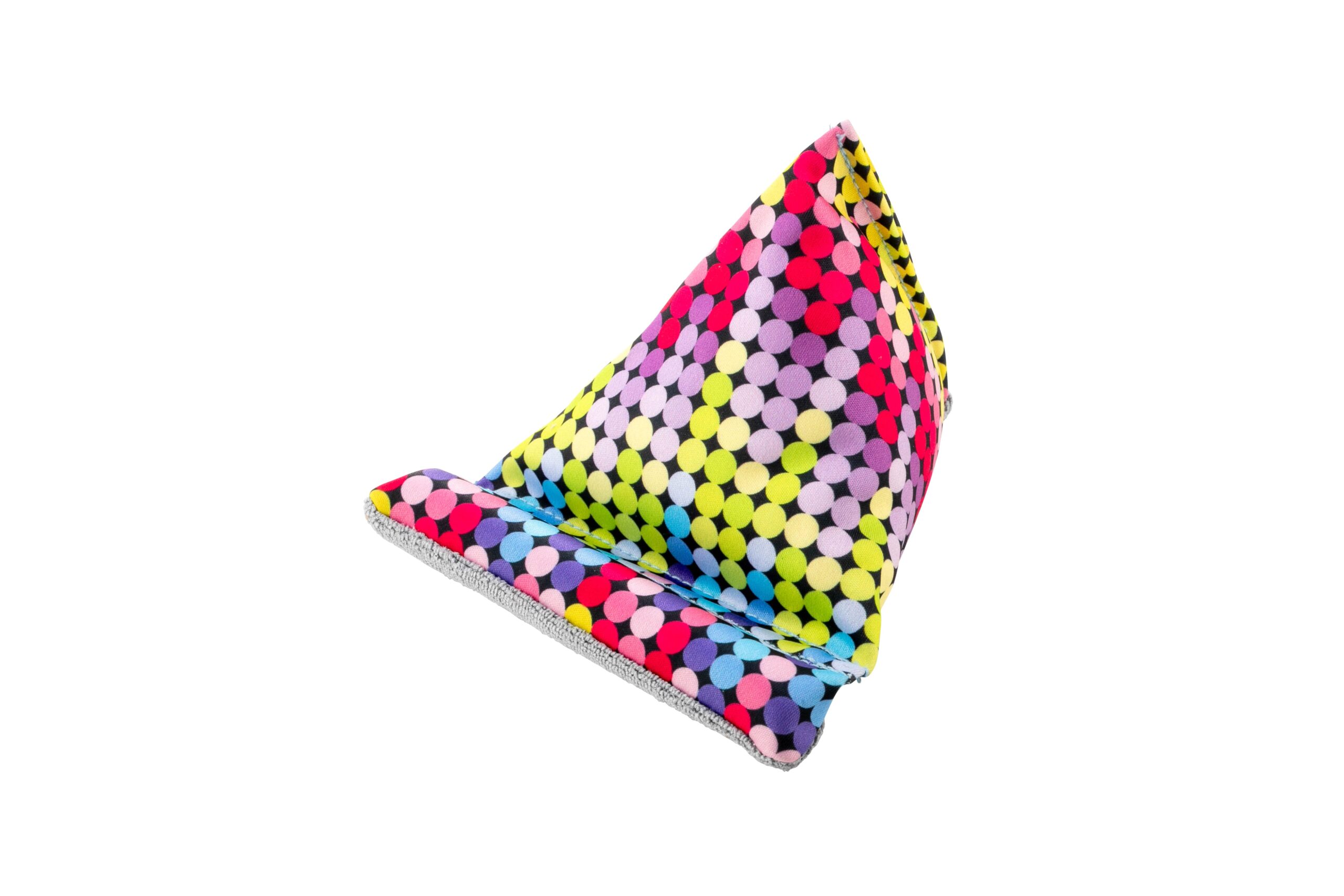 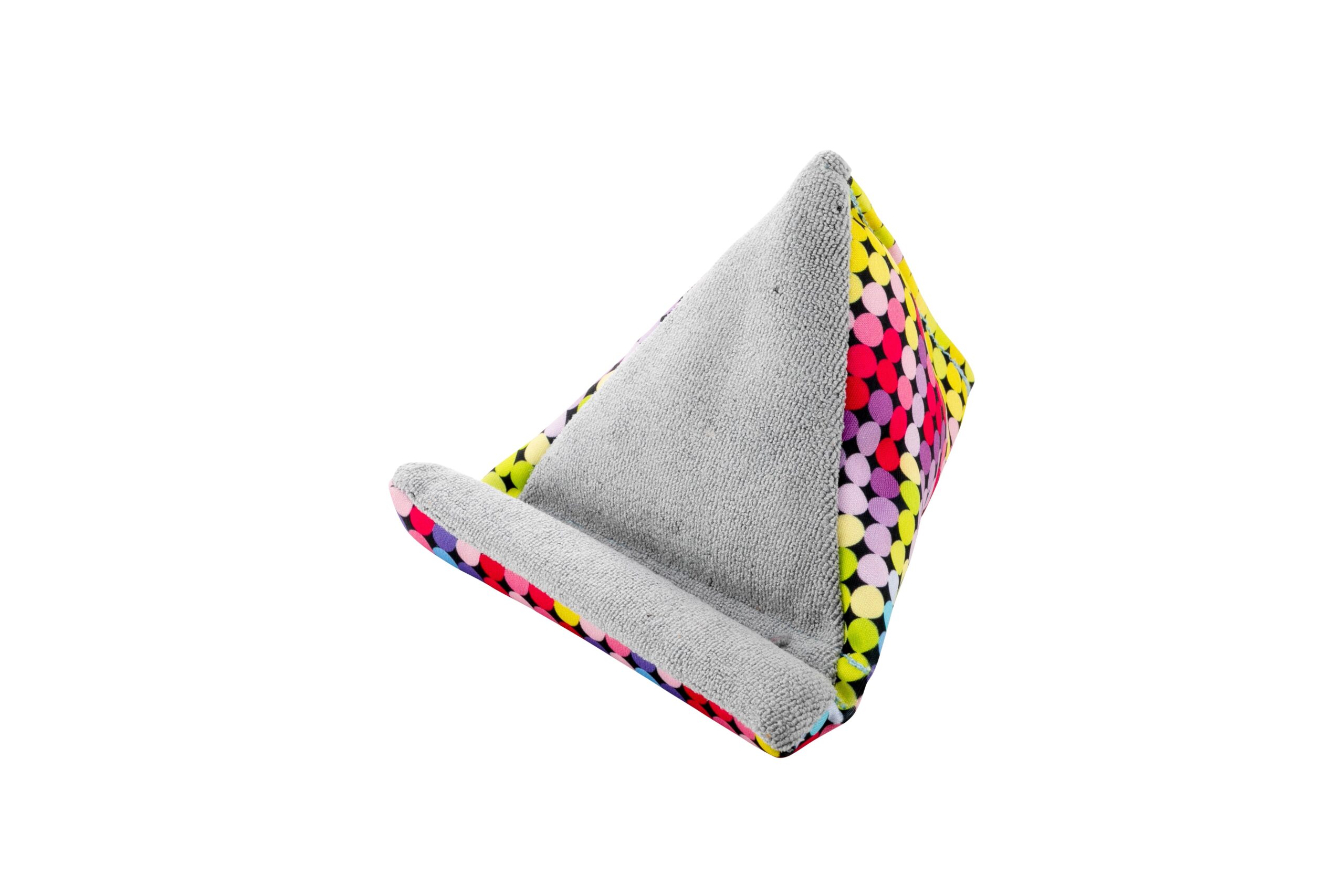 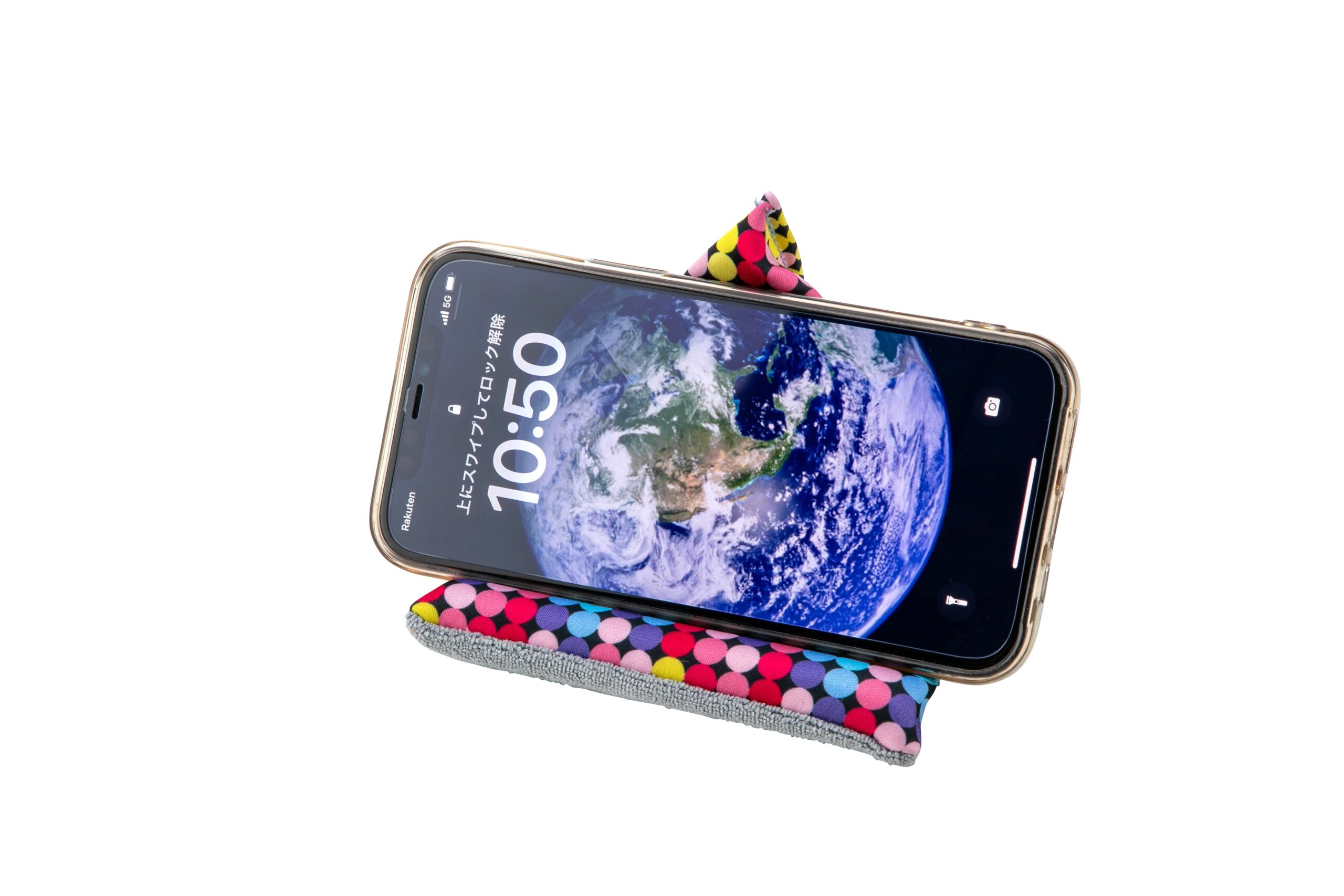 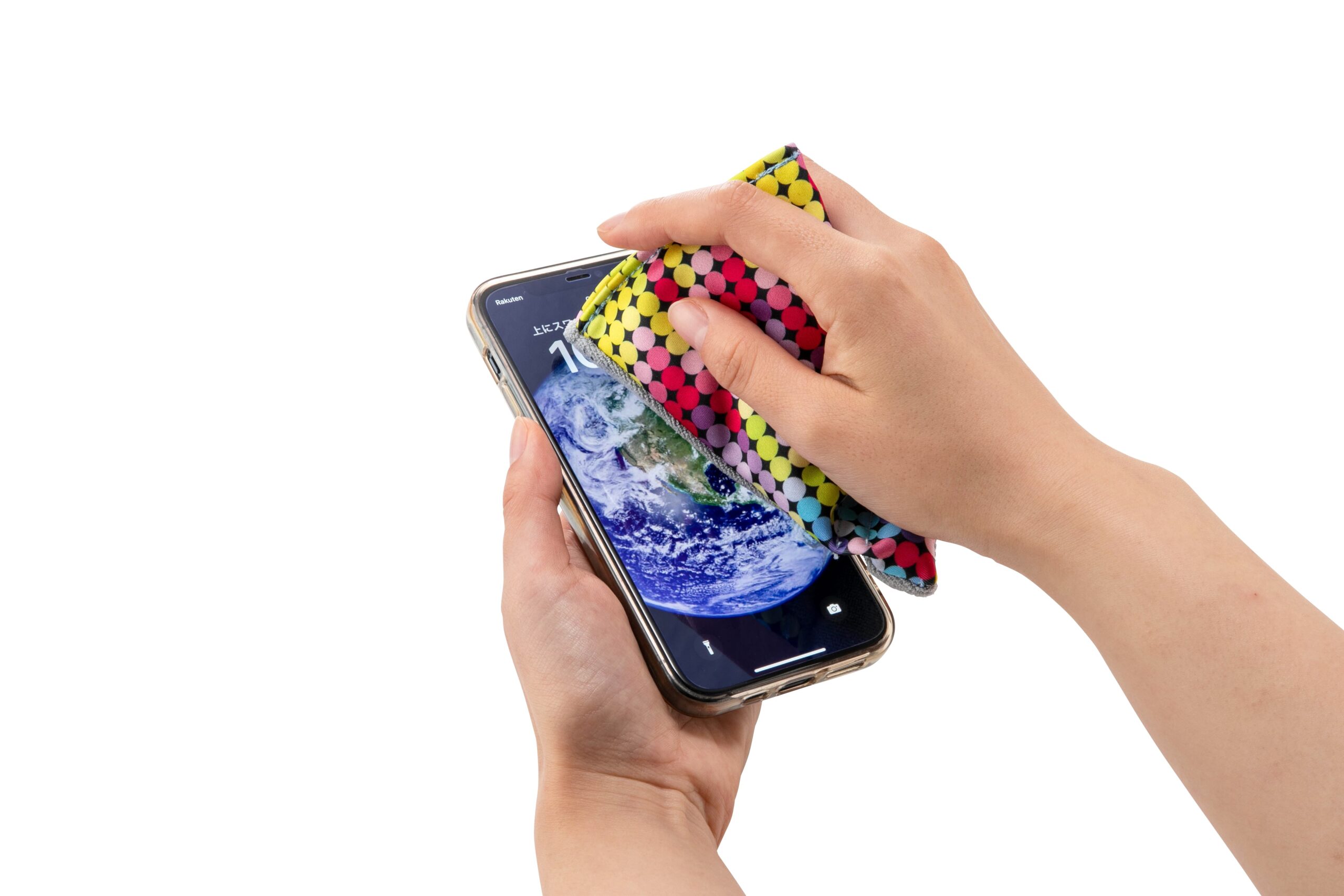 校了後約30日～